PERTUMBUHAN DAN 
PERKEMBANGAN REMAJA
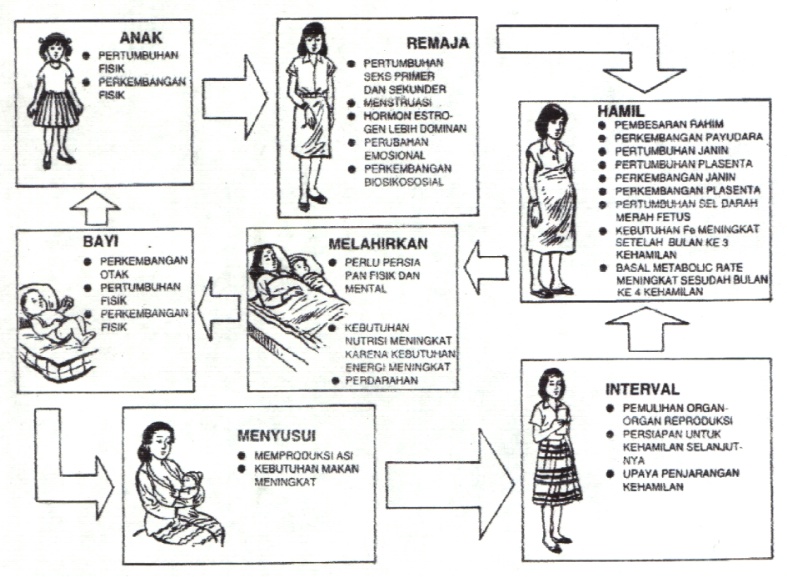 Perkembangan
Kuantitatif
Meliputi : ukuran dan struktur
Pertumbuhan
Kualitatif
Meliputi :
kemampuan dan fungsi
CIRI-CIRI REMAJA
Perubahan Fisik
perubahan primer adalah perubahan fisik yang berhubungan langsung dengan alat-alat (organ) reproduksi.
Perubahan sekunder adalah perubahan tanda-tanda jasmaniah yang tidak langsung berhubungan dengan alat reproduksi.

Perubahan Psikis
Perkembangan Intelegensia (berfikir logis, rasa keadilan)
Perkembangan Emosi (sensitif, emosional bersifat negative dan temperamental)
Perkembangan Moral (rasa diterima, dihargai dan penilaian positif dari orang lain)
Perkembangan Sosial (minat, sikap, hobi)
Perkembangan Kepribadian (artis, tokoh politik, pemimpin)
REMAJA DAN MASA PUBERTAS
Kata remaja berasal dari bahasa Inggris
“teenager” yakni manusia usia 13-19 tahun.

Remaja dalam bahasa Latin disebut  adolescence yang artinya tumbuh atau  tumbuh untuk mencapai kematangan.

Masa remaja adalah masa transisi yang  ditandai oleh adanya perubahan fisik, emosi  dan psikis
Remaja adalah penduduk  dalam rentang usia 10-19  tahun
WHO  (2018)
Permenkes  RI No. 25
tahun 2014
BKKBN
Remaja adalah penduduk  dalam rentang usia 10-18  tahun
Usia remaja adalah 10-24  tahun dan belum menikah
CIRI-CIRI UMUM MASA REMAJA
Masa Yang  Penting
Pada masa ini adanya akibat yang langsung terhadap sikap dan tingkah laku serta akibat-akibat  jangka panjangnya menjadikan periode remaja lebih penting daripada periode lainnya. Baik akibat  langsung maupun akibat jangka panjang serta pentingnya bagi remaja karena adanya akibat fisik  dan akibat psikologis.
Merupakan tahap peralihan dari satu tahap perkembangan ke tahap berikutnya, maksudnya, apa  yang telah terjadi sebelumnya akan membekas pada apa yang terjadi sekarang dan yang akan  datang
Masa Transisi
Selama masa remaja perubahan sikap dan perilaku sejajar dengan tingkat perubahan fisik. Perubahan  yang terjadi pada masa remaja memang beragam, tetapi ada perubahan yang terjadi pada semua remaja
Masa Perubahan
Perubahan tubuh, minat dan peran yang diharapkan oleh kelompok social menimbulkan masalah baru.  Perubahan nilai-nilai sebagai konsekuensi perubahan minat dan pola tingkah laku. Bersikap ambivalen  terhadap setiap perubahan.remaja menghendaki dan menuntut kebebasan, tetapi sering takut  bertanggung jawab akan resikonya dan meragukan kemampuannya untuk mengatasinya.
Emosi yang tinggi
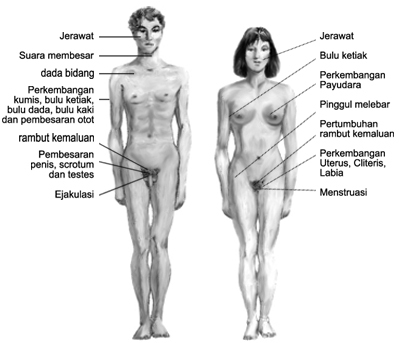 Perubahan Eksternal
Tahapan Remaja
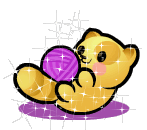 Remaja Akhir
Remaja Madya
Usia 18-24 tahun
Remaja Awal
Usia 14-17 tahun
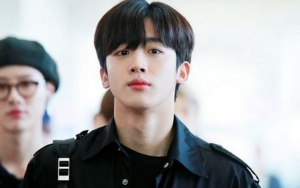 Usia 10-13 tahun
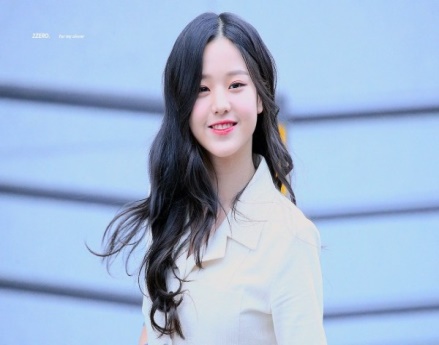 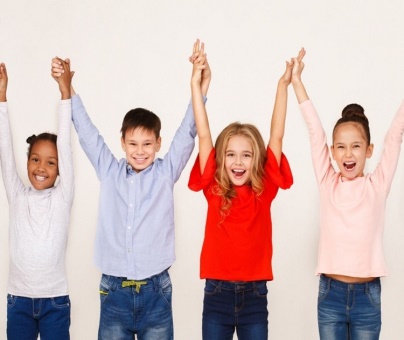 Perubahan fisik
Tanner
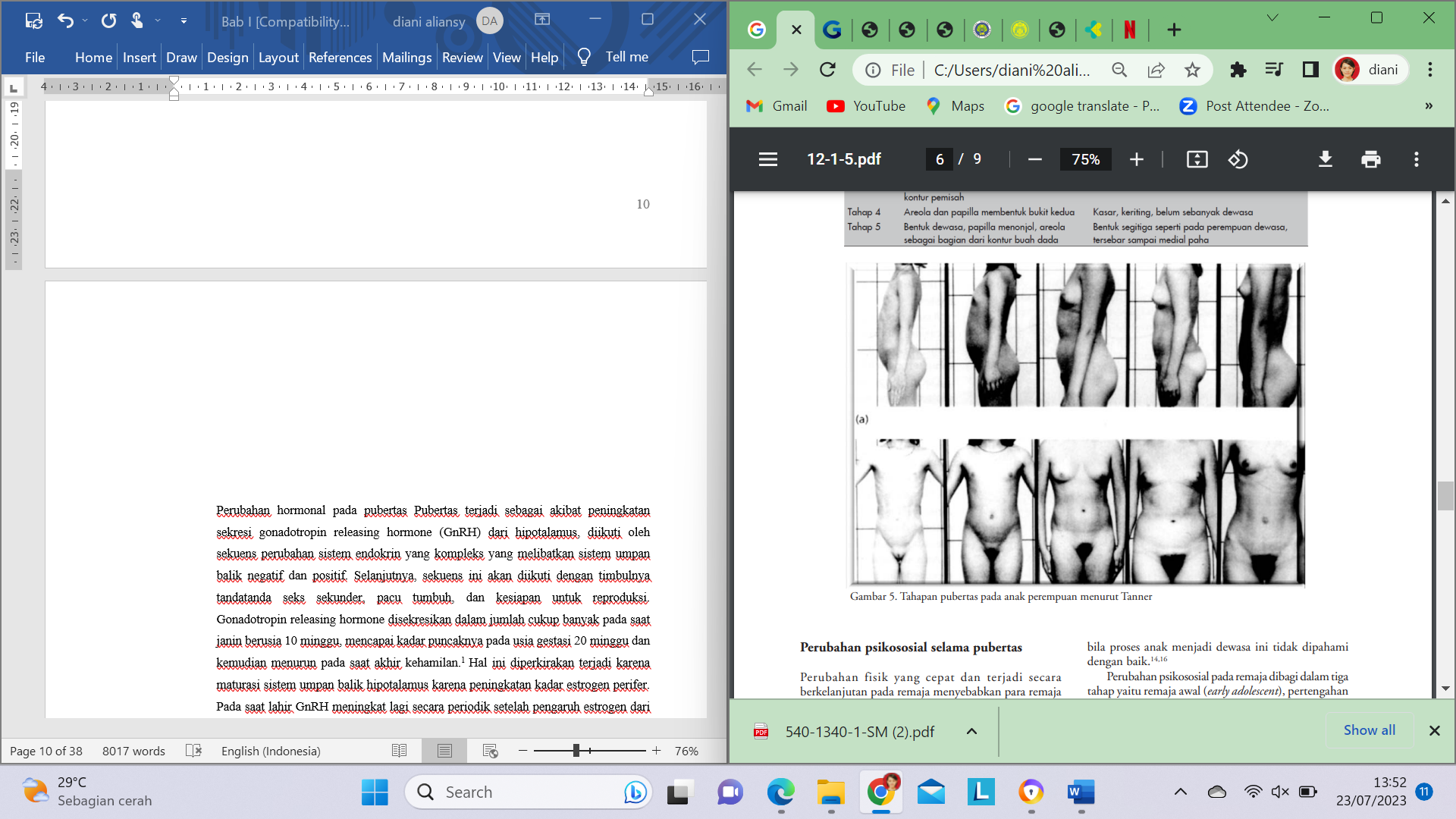 APA SAJA CIRI-CIRI MASA REMAJA?
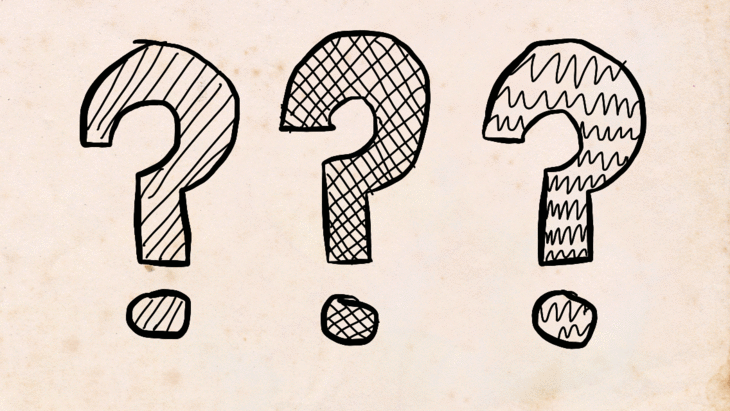 Masa remaja 
sebagai masa 
mencari identitas diri
Masa remaja
sebagai periode peralihan
Masa remaja sebagai masa menuju dewasa
06
04
02
01
03
05
07
Masa remaja 
sebagai periode yang penting
Masa remaja 
sebagai periode perubahan
Masa remaja 
adalah masa yang tidak realistik
Masa remaja 
sebagai masa yang menimbulkan 
ketakutan
Karakteristik Perkembangan Remaja
Pertumbuhan dan Perkembangan Fisik
Perkembangan 
Moral
Perkembangan Psikososial
Perkembangan
Spiritual
Perkembangan
Kognitif
Perkembangan
Sosial
APA ITU TUGAS PERKEMBANGAN REMAJA?
APA SAJA TUGAS PERKEMBANGAN REMAJA?
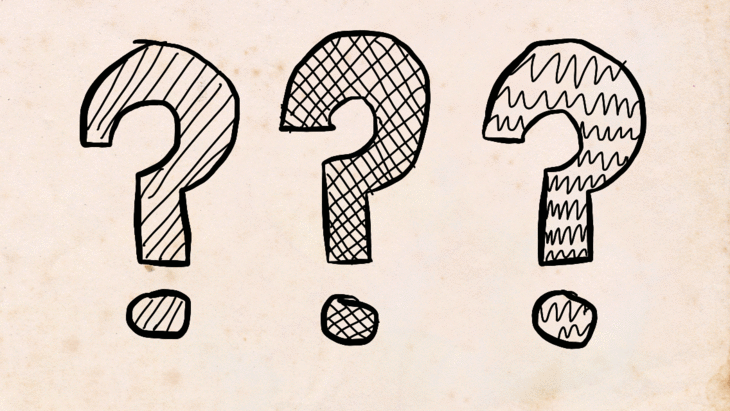 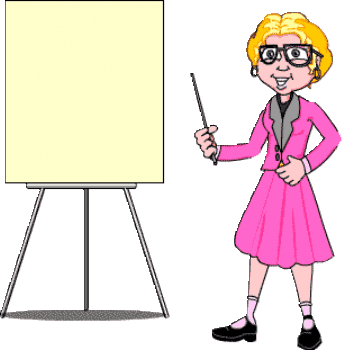 tugas pada masa 
remaja yang diharapkan dapat dicapai sebagai 
bentuk kematangan 
pada periode tersebut
Tugas Perkembangan Remaja
Mencapai hubungan baru dan yang lebih matang dengan 
teman sebaya baik pria maupun wanita.
1
2
Mencapai peran sosial pria dan wanita
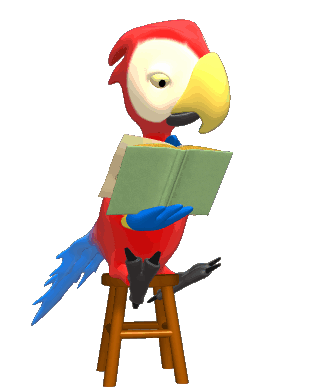 Menerima keadaan fisiknya dan menggunakan tubuhnya 
secara efektif
3
Mengharapkan dan mencapai perilaku sosial yang 
bertanggung jawab
4
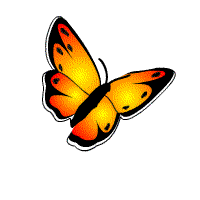 Mencapai kemandirian emosional dari orang tua 
dan orang-orang dewasa lainnya
5
6
Mempersiapkan karier ekonomi
7
Mempersiapkan perkawinan dan keluarga
Memperoleh perangkat nilai dan sistem etis sebagai 
pegangan untuk berperilaku mengembangkan ideologi
8
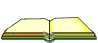 Tujuan Tugas Perkembangan
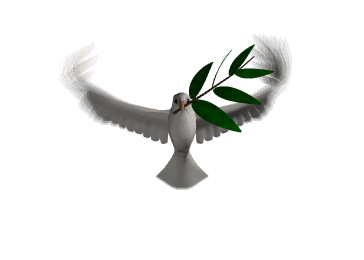 sebagai petunjuk untuk mengetahui 
apa yang diharapkan masyarakat 
pada usia tertentu
PETUNJUK
memberi motivasi untuk melakukan 
apa yang diharapkan oleh kelompok sosial pada usia tertentu
MOTIVASI
GAMBARAN
menunjukkan apa yang akan dihadapi dan tindakan apa yang diharapkan 
pada tingkat perkembangan berikutnya
Menurut Erikson (Wong, 2009), krisis perkembangan 
psikososial pada masa remaja menghasilkan terbentuknya 
identitas
Emosionalitas
Identitas
Kelompok
Identitas
Individu
Identitas
Peran 
Seksual
Perkembangan Emosi pada Masa Remaja
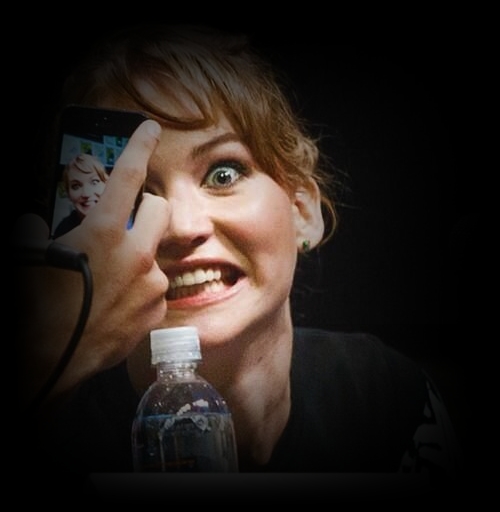 Bentuk-bentuk Emosi pada Masa Perkembangan Remaja menurut Ali, M & Ansori, M 2004
a) Cinta kasih sayang
b) Gembira dan bahagia
c)	Kemarahan dan Permusuhan
d) Frustasi dan Dukacita
Dampak dari perkembangan moral yang dialami oleh remaja sebagai berikut :
Mempunyai standar moral yang diakui dan diyakini dirinya dan kelompoknya
Merasa bersalah bila menyadari perilakunya tidak sesuai dengan standar moral yang diyakininya
Merasa malu bila sadar terhadap penilaian buruk kelompoknya
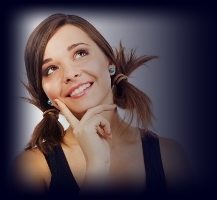 Faktor-faktor yang mempengaruhi perkembangan emosi remaja
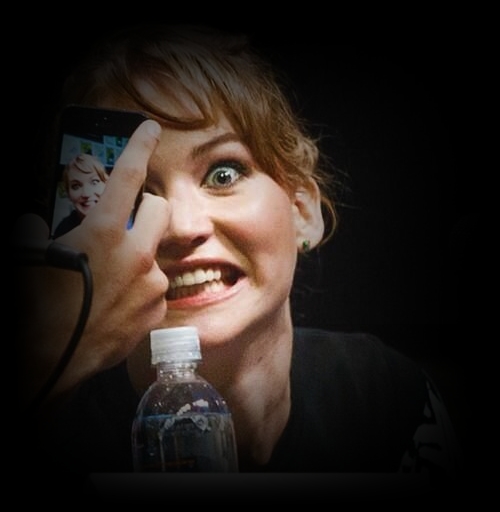 Perubahan jasmani
Perubahan pola interaksi dengan orang tua
Perubahan interaksi dengan teman sebaya
Perubahan pandangan luar
KEADAAN EMOSI PADA REMAJA
Ketegangan emosi meninggi sebagai akibat dari perubahan fisik dan kelenjar

Meningginya emosi terutama karena anak laki-laki dan perempuan berada di bawah tekanan sosial dan menghadapi kondisi baru

Mengalami ketidakstabilan dari waktu ke waktu sebagai konsekuensi dari usaha penyesuaian diri pada pola perilaku & harapan sosial yang baru
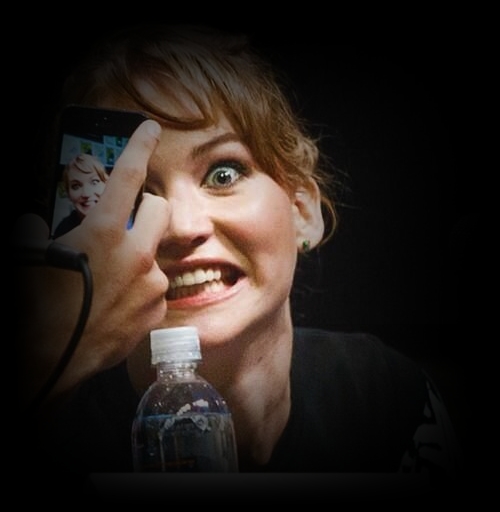 POLA EMOSI PADA REMAJA
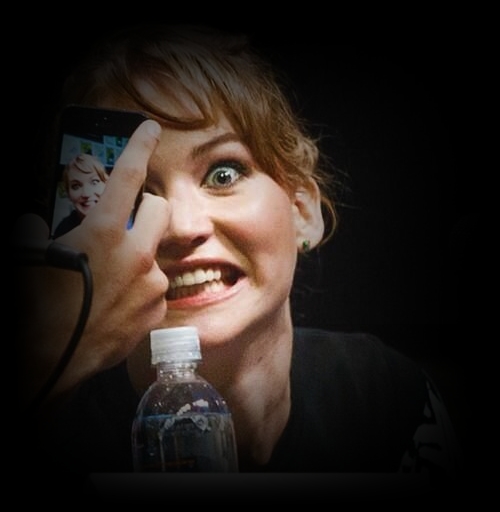 Di lingkungan kurang kondusif
Perkembangan Emosi
Agresif : melawan, keras kepala, berkelahi, suka mengganggu dan lain-lain.
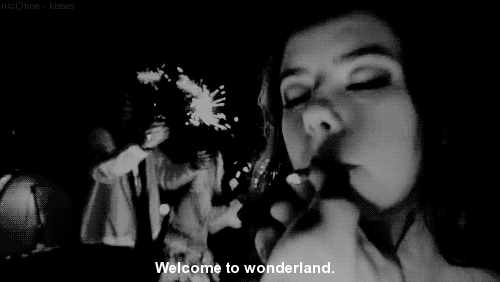 Lari dalam kenyataan (regresi) : suka melamun, pendiam, senang menyendiri, mengkonsumsi obat penenang, minuman keras atau obat terlarang.
Perkembangan Emosi
Di lingkungan kondusif
Adukasi (ketepatan) emosi : cinta, kasih sayang, simpati, altruis (senang menolong), respek (menghormati,menghargai), ramah, dll.


Mengendalikan emosi : tidak mudah tesinggung, tidak agresif, wajar, optimistik, tdk meledak-ledak, menghadapi frustasi secara sehat dan bijaksana.
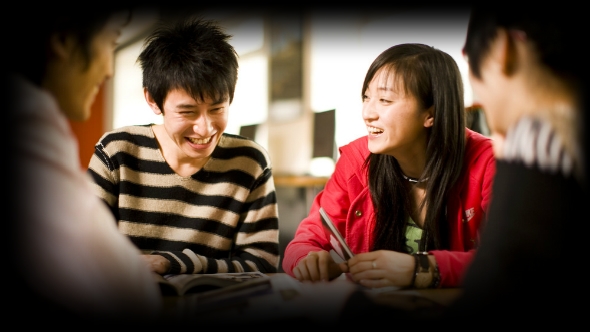 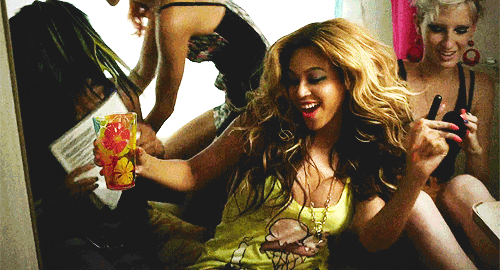 Perkembangan Sosial pada Masa Remaja
Remaja telah mengalami 
perkembangan kemampuan untuk 
Memahami orang lain (social cognition)
Menjalin persahabatan
Memilih teman yang memiliki sifat dan kualitas psikologis yang relatif sama dengan dirinya (hobi, minat, sikap, nilai-nilai dan kepribadiannya.
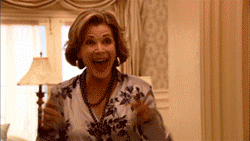 Faktor-Faktor Yang mempengaruhi perkembangan sosial
KELUARGA
KEMATANGAN ANAK
STATUS SOSIAL EKONOMI
PENDIDIKAN
KAPASITAS MENTAL, EMOSI, DAN INTELEGENSI
Muagman (1980) mendefinisikan remaja berdasarkan 
kriteria :
Biologis
Sosial
Ekonomi
REMAJA
Psikologis
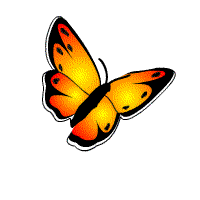 Vhttps://www.youtube.com/watch?v=YmdSi7AHoTAIDEO
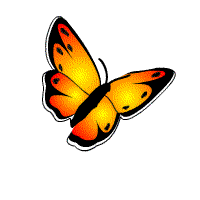 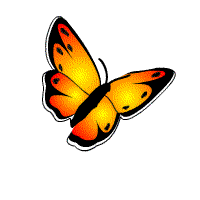 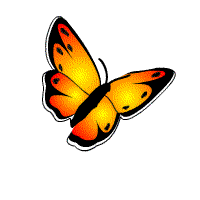 Apa kebutuhan remaja ?
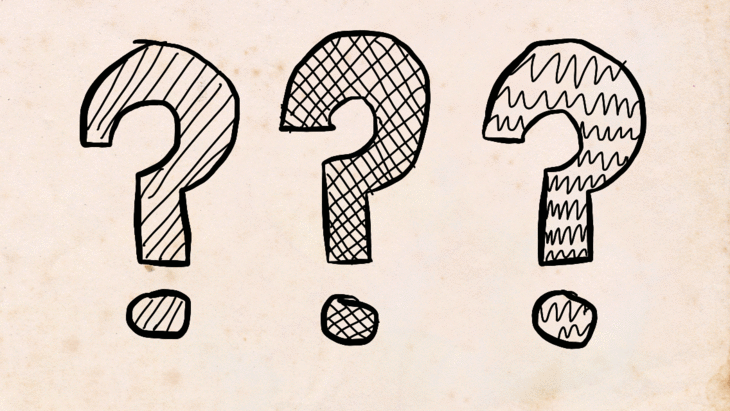 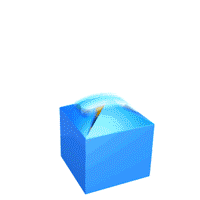 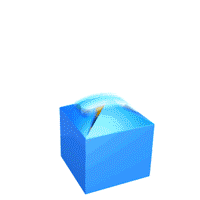 Any Question?